The Intersectional Positionality of the Group AnalystEGATIN
Dr Stuart Stevenson
Group Analyst, Psychoanalytic Psychotherapist &
Senior Lecturer in Social Work.
Overview
I will  consider the complex  and crucial role of the group analyst  and  when working with patients who have been traumatized by institutional  and structural oppression, often intergenerationally in the context of white supremacy and heteronormativity. 
I will engage with how a group analytic and psychodynamic understanding can assist clinicians to engage with group members who have experienced homophobic and racist  trauma and other forms of structural oppression when these dynamics are inevitably generated in our clinical encounters .
I will consider the very important and event essential  difference between structural oppression and interpersonal trauma. 
I consider The essential role of the group analyst establish a clinical framework and the necessary environmental essentials for their practice.
Working Definition of Positionality
An understanding of the positionality of the group analyst is central to the clinical frame. It is essential to understand the intersectional and inter-subjective nature of the role and interventions they may or may not make in the group. 
 The complex issues of the positionality, or self-location, of the group analyst when working with diverse and intersectional patient groups who have been traumatized by structural oppression, institutional and inter-generational othering. 
Such understanding can assist the clinician to engage with group members who have experienced structural oppression when othering dynamics are inevitably generated in the group matrix. 
Such dynamics are often being paralleled in the social unconscious and occurrences in society at any given time. 
A failure on behalf of the group analyst to reflexively position themselves in relation to powerful phenomena, such as, racism, sexism and homophobia and occurrences in the social unconscious risks a re-traumatizing dynamic being paralleled in the group matrix to the determent of group members from marginalized communities.
Working Definitions of Structural Oppression
The most privileged and powerful among us often create and spread  dominate narratives to hide the ways that social structures keep various groups of people down for the benefit of those privileged and powerful few and then attempt to erase what they have done. 
These narratives encourage us to view instances of injustice in very personal ways, and keep us from seeing the realities of interlocking systems, institutions, and histories which are the foundation of these individual experiences . The harm of structural oppression between individuals is real. But if we do not see the structures that organize racism, sexism, or other forms of oppression, then we cannot bear witness to the trauma in a deep and impactful way 
Most of us likely have some idea of what it feels like to experience abuse, oppression or injustice on an interpersonal level. However, to understand oppression in such a personal way can make it hard for us to see the full scope of it. 
Sometimes institutions and society are structured in a way that prevents members of a certain group from equitable treatment as a whole. Frequently, the oppression of any particular member of said group may not always be visible at the level of the individual. 
Some forms of structural oppression exist as the result of laws or other highly visible public policies. Other forms of structural oppression, such as those that exist due to unconscious or cultural forces, are more invidious, difficult to grasp and to bear witness which is the essence of our task as clinicians and supervisor.
The Trauma of Being Othered
“So what is so traumatic about structural oppression? Is it the  act or insult that violates the individual or group? Is it, as Freud suggested, the memory of the event, which carries the charge of repressed horrors? 
Precisely what is it that harms those othered?  Is it the primarily the physical violation? The consequent visual memory and horror resulting from the act? Do occurrences in the current social unconscious intensify the trauma?  
What is the symbolic meaning of the racist/homophobic/misogynist act to the person or group who others  those that are considered to be other? 
What drives the dehumanization of the other and disconnect between the abuser and abused in terms of what is occurring in the space between the abuser and abused?
Self Location, Power and Context
Positionality, or ‘self-location’, challenges any notion of all group members on an even footing, pointing to powerful contextual and relational factors that define and organize personal and professional identities and ways of knowledge generation in any given situation.
Individuals and groups are embedded within context, systems of power and structural oppression and ‘positionality’, meaning that our life experiences and circumstances impact how we see and under- stand the world around us. 
This understanding is situational, reflecting degrees of privilege, power and oppression.
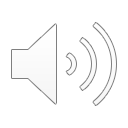 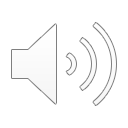 What Does it Mean to Work with Positionality
If the word integration means anything, this is what it means: that we, with love, shall force our brothers to see themselves as they are, to cease fleeing from reality and begin to change it.
                     James Baldwin, The Fire Next Time (1963) 

‘Psychodynamic intersectionality’, ‘intersectional group analysis’, ‘clinical positionality’ or ‘clinical self-location’ always require self- reflexivity and/or curious self-scrutiny about the stance or position- ing of the clinician in relation to the social and political context of their psychotherapeutic engagement. 
Clinical positionality is inescapable. How a specific clinician reflects on it affects powerfully the psychotherapeutic matrix, process and outcome. This extends to the selection and rejection of potential group members, how the group is initially constructed and conducted, to how others are invited to participate are exited, or even expelled, from the group. 
An understanding of positionality and intersectionality has the potential to open up an under-interrogated understanding of clinical encounters, through explicit attention to the impact of the characteristics of the group analyst and their understanding of structural oppression on the group matrix.
NOT to Work with Positionality?
The notion of a pure and uncontaminated analyst talks to a notion of superiority in positionality. This is coupled with the central aim of the rigorous process of transference interpretation to address unconscious conflicts which potentially erases notions of power, privilege and oppression; that is the impact of the real world and how it structures the individual and collective psyche 
A reluctance to discuss the reality of social power relations and oppression, failing to recognize them as socially constructed phenomena that are internalized. This leaves people ‘othered’ in a particular predicament. This can lead to responses, such as, acquiescence, just keeping quiet to fit in, or insisting on being heard by taking an overly forceful position demanding that issues are addressed. This can provoke negative responses by the other group members, making dialogue within the group almost impossible .
At such times, instead of exclusively focusing on unconscious processes, which is the view of some group analysts (Garland, 2018), it is incumbent on the group analyst to intervene and not leave the group to manage such destructive dynamics. 
According to Garland (2018), if the role of the analyst is to attend primarily to the unconscious functioning of the group, leaving the group to manage themselves, does this not leave some group mem- bers at the mercy of complex oppressive dynamics? These dynamics can be generated in groups, which may also parallel occurrences in society and the social unconscious at any given time.
Clinical Implications
Clinical positionality is inescapable. How a specific clinician reflects on it affects powerfully the psychotherapeutic matrix, process and outcome. 

This extends to the selection and rejection of potential group members, how the group is initially constructed and conducted, to how others are invited to participate are exited, or even expelled, from the group. 

An understanding of positionality and Intersectionality has the potential to open up an under-interrogated understanding of clinical encounters, through explicit attention to the impact of the characteristics of the group analyst and their understanding of structural oppression on the group matrix
We are not neutral to differences
Working with differences  requires understanding our own  subjectivity identity, cultural assumptions and beliefs
A non-defensive attitude, openness to others’ experience
Take an active interest in difference 
To own and tolerate not knowing
A recognition that we are permeated to the core by society, culture, community, family, group.
We practice as clinicians within the context of a robust and enduring white supremacy  that is capable of violently and subtly re-asserting itself. 
This racist arc has a wide range from subtle but non-the less insidious micro aggressions to raging and murderous lynch mobs(Stevenson 2021).  
Our clinical work is embedded within this traumatising context and is something that we need to negotiate diligently and relentlessly. 
Our own experience of privilege or marginalisation takes place within specific social historical contexts and the social, political, work and educational spaces that we occupy. 
This becomes ever more present when projective process that exist within society become amplified and, at times, weaponised even within our clinical practice and psychotherapy groups.
Clinical Implications: What we need to know when working with People who have suffered Structural Oppression
Even today and despite great progress here in the UK institutional trauma still powerfully  impacts people from marginalised  communities and this needs to be understood on conscious and unconscious levels. 
It is reasonable to expect that people from marginalised  communities who come to our clinics will previously have had a bad psychotherapy experience that may have re-traumatised them. 
We should not assume that we can all work with people from marginalised  communities and have an appropriate understanding of institutional  trauma without specialist training or supervision. 
It is not unusual in my experience when people from marginalised  communities present themselves at our clinics that they often arrive ‘psychically punch drunk’, due to years of managing trauma. 
Many of whom often resorting to dysfunctional attempts to mitigate psychic injury and pain.  
The role of the clinician therefore is to recognise the implications such trauma  that impacts the psyches of people r marginalised and to help them to refute a patho-genic element in the evolution of their symptomatic conditions.
Bhugra, D and Bhui, K (1998) Psychotherapy for Ethnic Minorities: Issues, Context and Practice, British Journal of Psychotherapy, Vol 14, Number 3, Spring 1998, 310- 326 
BLACKWELL, D. 2014. Racism and the Unconscious. Review of M. Fakhry Davids, Internal Racism: A psychoanalytic Approach to Race and Difference. Sage Publications Sage UK: London, England.
DALAL, F. 2006. Culturalism in multicultural psychotherapy. race, culture and Psychotherapy: critical Perspectives in multicultural Practice, 36-45.
M. Fakhry Davids (2011) Internal Racism: a psychoanalytic approach to race and difference
Lowe, F (2014) Thinking Space: Promoting Thinking about Race, Culture, and Diversity in Psychotherapy and Beyond, Tavistock Clinic Series, Karnac
Lowe F (2008) Colonial Object Relations: going underground black-white relations in British Journal of Psychotherapy, (2008) 24 (1).
Evans Holmes, D (1992). Race and Transference in Psychoanalysis and Psychotherapy. International Journal of Psychoanalysis, 73:1.
Lowe, F (2006) Containing Persecutory Anxiety: CAMHS and BME 
	Communities: Journal of Social Work Practice, Vol 20, No1, March 06 pp 5 – 25
Lowe F (2008) Colonial Object Relations: going underground black-white relations in British Journal of Psychotherapy, (2008) 24 (1).
STEVENSON, S. 2012. Race and Gender Dynamics as an Organisational Defence against Anxiety within a Specialist Multi-Disciplinary Child and Family Assessment Service. Organisational and Social Dynamics, 12, 131-144.
STEVENSON, S. 2017. The Group as a Psycho-Educational Medium for the Teaching of Anti-Racist Practice on Social Work Trainings. Journal of Social Work Practice, 1-14.
Thomas, L. (1992).  Racism and Psychotherapy: Working with Racism in the Consulting